Absolute Monarch of Europe (1500-1800)
*Monarch Name & Years as ruler
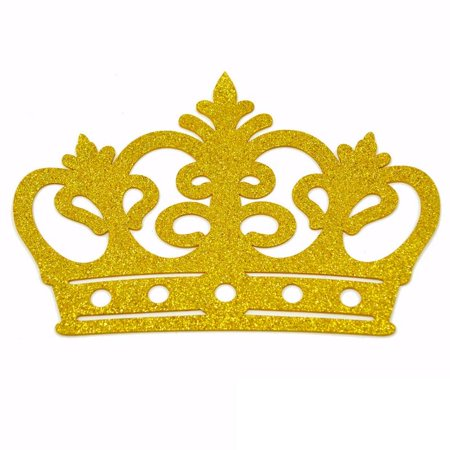 You should include:
*Your names
*Picture
Absolute Monarchy
You should include:
*explanation
*Importance
*Pictures to describe it
Map
(Include a map of the land the monarch ruled. (This should be a map from the time they ruled not a map of today!)
Early Life
You should include:
*3 facts
*pictures
Timeline
You should include:
*5 facts
*Date of birth
*Date of death
*Pictures
Accomplishments/Achievements
You should include:
*3 major accomplishments
*Pictures
Historical Impact
You should include:
*How they impacted (changed) their country during the time they ruled or how the world has changed today because of their rule.
*Pictures
CITATION/REFERENCE PAGE
(Make a list of the sources that you used for your research.)